MICRO: Mejora de la Competitividad de  Microempresas en Áreas Rurales
Módulo 9: Alfabetización TIC para microempresas rurales
Preparado por el Consorcio para el proyecto: “Irish Rural Link – National University of Ireland Maynooth- CDI – EEO GROUP SA- IHF asbl – IDP - Internet Web Solutions SL”
Alfabetización online para Microempresas
Visión general
2
Alfabetización online para Microempresas
Objetivo de la unidad
Esta unidad describirá conocimientos básicos online y habilidades que toda microempresa debe tener.
3
Alfabetización online para Microempresas
Resultados esperados del aprendizaje
Al final de este módulo deberías ser capaz de:
Explicar que es una TIC y la Web 2.0.
Ser un experto sobre herramientas básicas de internet – útil para todo empresario rural.
Ver las posibilidades de una web para un empresario rural.
4
Alfabetización online para Microempresas
¿Qué es la Tecnología de la Información y las Comunicaciones (TIC)?
La Tecnología para la Información y las Comunicaciones (TIC) es un término extendido para la tecnología de la información (TI) que enfatiza las comunicaciones unificadas y la integración de las telecomunicaciones (líneas de teléfono y señales inalámbricas), ordenadores (software, middleware, almacenamiento), y sistemas audiovisuales, para facilitar a los usuarios el acceso, almacenamiento, transmisión y manipulación de la información.
5
Alfabetización online para Microempresas
¿Para qué sirven las TIC?
Una TIC es la tecnología necesaria para el procesamiento de ifnormación, en concreto el uso de aparatos electrónicos y aplicaciones de software para convertir, almacenar, proteger, procesar, transmitir y recuperar información desde cualquier lugar y en cualquier momento.

Fuente: Aten Kecik en https://www.slideshare.net/kechieq?utm_campaign=profiletracking&utm_medium=sssite&utm_source=ssslideview
6
Alfabetización online para Microempresas
Una TIC proporciona ….
Información, se refiere al conocimiento adquirido de leer, investigar o estudiar. La información se ha vuelto cada vez más importante en una vida productiva, dando lugar al término “la era de la información”.

Comunicación, es un acto de transmisión de mensajes – un proceso donde la información se intercambia entre personas a través de símbolos (signos o interacciones verbales). La comunicación es esencial para ganar conocimientos.

Tecnología, es el uso de conocimientos, experiencias y recursos científicos para crear procesos y productos que satisfagan las necesidades humanas. La comunicación se mejora a través de la tecnología.
7
Alfabetización online para Microempresas
El conocimiento es un activo del empresario rural
Existen cuatro tipos de protección de propiedad intelectual:
Patentes para inventos
Marcas para identidad corporativa
Diseños para apariencias de productos y
Copyright para materiales
Las leyes de propiedad intelectual son necesarias para establecer y salvaguardar la propiedad intelectual – el trabajo creado por inventores, autores y artistas. 

Hoy en día, las leyes de propiedad intelectual son particularmente necesarias, ya que las empresas continúan expandiéndose a nivel mundial
8
Alfabetización online para Microempresas
¿Qué pueden hacer las TIC?
Las TIC pueden…
Aumentar la capacidad profesional
Diversificar conocimientos
Desarrollar habilidades para la innovación de la ingeniería
Aumentar el empleo y el potencial de autoempleo
Reducir el impacto de la distancia desde la ubicación del consumo
Adaptado de: 
Junaid Qadir, Fundamentals of ICT
9
Alfabetización online para Microempresas
Terminología y herramientas TIC relevantes para el empresario rural
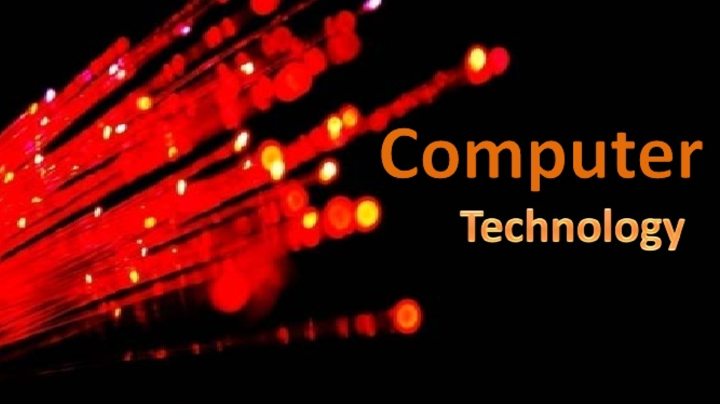 10
Alfabetización online para Microempresas
¿Dispositivos personales, multiuso e integrados?
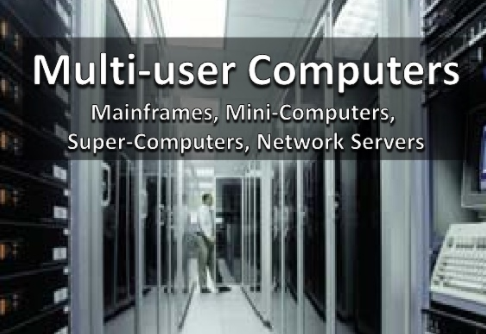 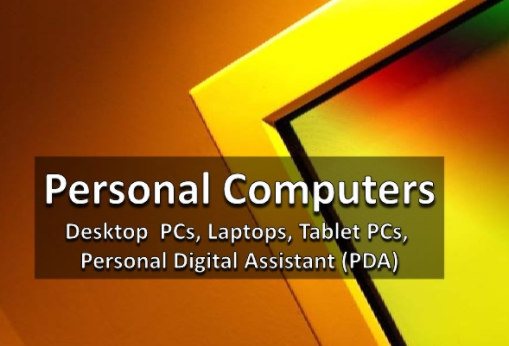 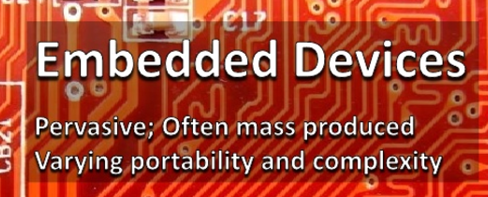 11
Alfabetización online para Microempresas
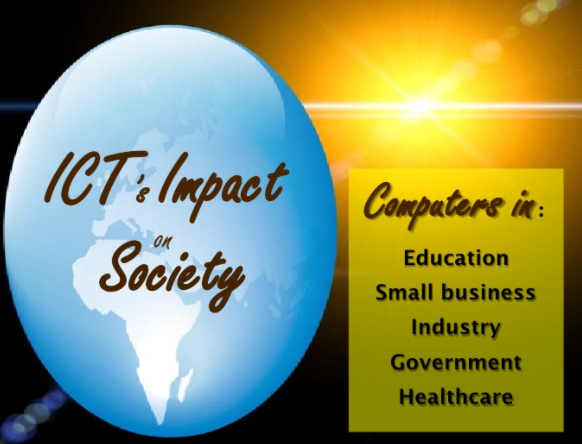 ¿Qué sabemos?
12
Alfabetización online para Microempresas
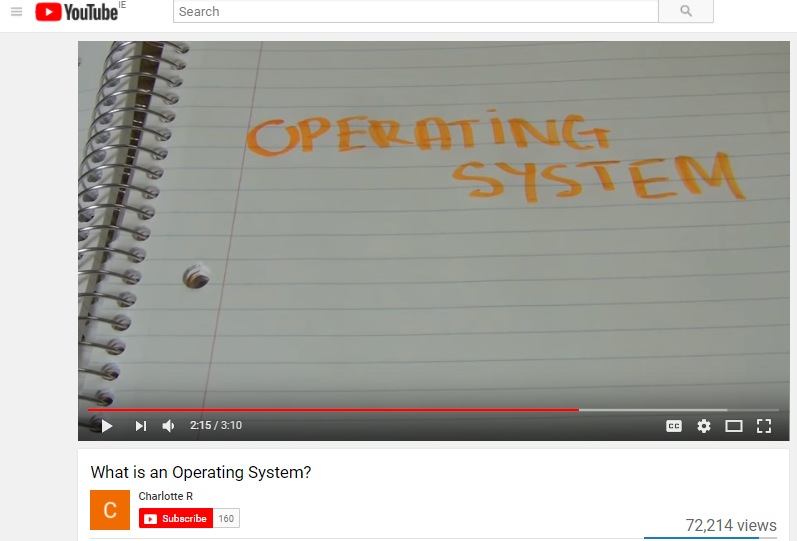 ¿Qué es un sistema operativo?
Vídeo online de 
   3 minutos 10 segundos; 
Pulsar en el enlace o copiarlo en nuestro navegador  -
https://www.youtube.com/watch?v=DVUvcJDMQzA
13
Alfabetización online para Microempresas
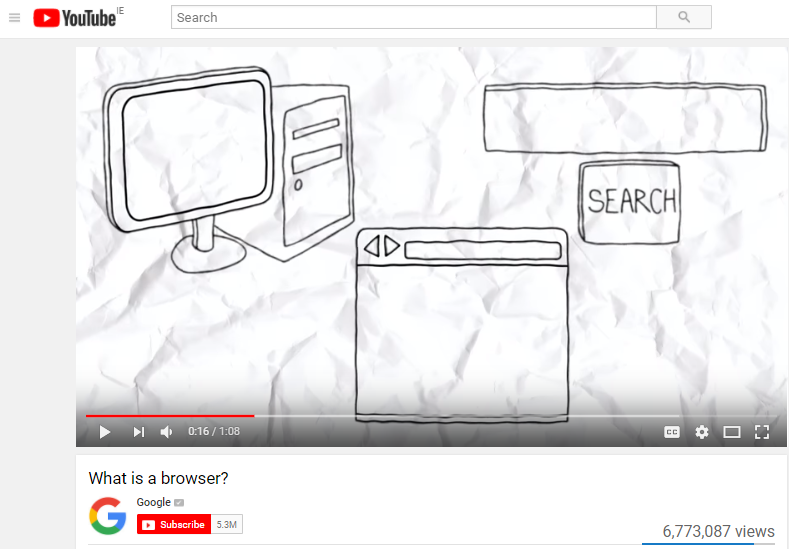 ¿Qué es un buscador web?
Vídeo online de 
   1 minute; 
Pulsar en el enlace o copiarlo en nuestro navegador -
https://www.youtube. v=BrXPcaRlBqo
14
Alfabetización online para Microempresas
¿Cuál es la diferencia entre un Buscador web y un motor de búsqueda?
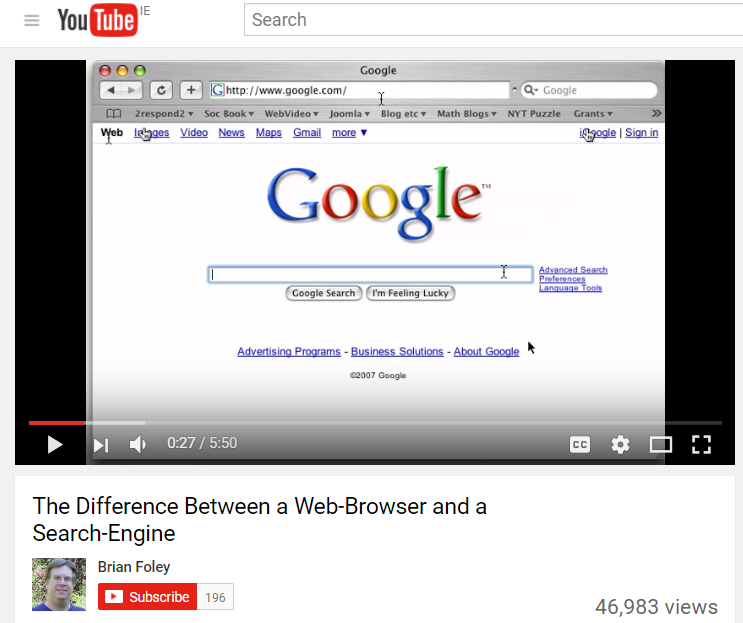 Vídeo online de 
   5 minutos 50 segundos; 
Pulsar en el enlace o copiarlo en nuestro navegador -
https://www.youtube.com/watch?v=wX6kdzrXMIg
15
Alfabetización online para Microempresas
¿Cómo proteger nuestro ordenador del malware?
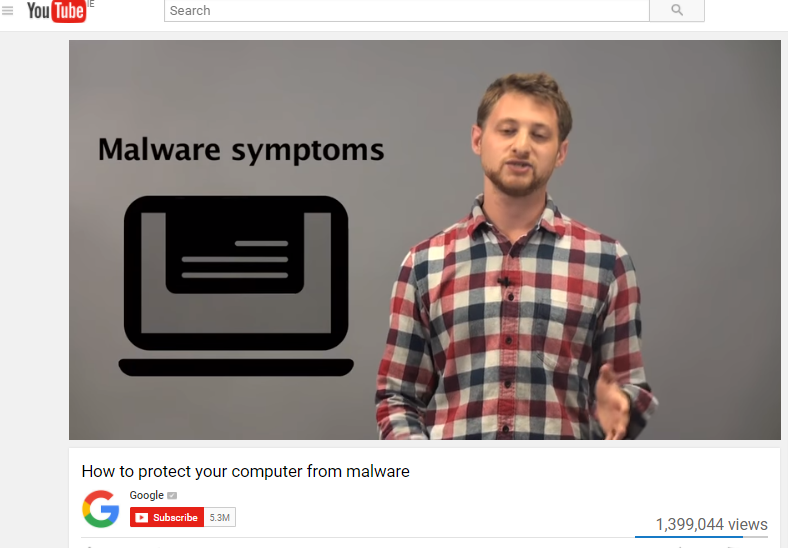 Vídeo online de 
   2 minutos 6 segundos; 
Pulsar en el enlace o copiarlo en nuestro navegador -
https://www.youtube.com/watch?v=uJRqZTNMCMo
16
Alfabetización online para Microempresas
Hay mucho que aprender para obtener lo mejor de las tecnologías TIC
Conceptos básicos de las TIC
Sistemas informáticos (software /hardware)
Introducción a la programación, bases de datos, y sistemas informáticos
Redes de comunicación
Internet – Web 2.0
Problemas de seguridad de las TIC
Innovaciones TIC
17
Alfabetización online para Microempresas
Cambiando la naturaleza de la interacción online – Web 2.0
De lo individual a lo social
De la información a la comunicación
De la pasividad a la interactividad
Del uso de herramientas institucionales a usar herramientas personales
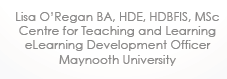 Fuente:
18
Alfabetización online para Microempresas
Problemas actuales – Web 2.0
Conectividad: el acceso a la información está disponible a nivel global
Flexibilidad: la interacción se puede dar en cualquier momento en cualquier lugar
Interactividad: los comentarios pueden ser inmediatos y autónomos
Colaboración: el uso de herramientas de debate pueden apoyar la colaboración para el desarrollo y la entrega
Ampliación de la oportunidad de negocio: los contactos por email pueden reforazar y ampliar la interacción
Motivación: los recursos multimedia incrementan la creatividad para las relaciones comerciales
19
Alfabetización online para Microempresas
– De la Web 1.0 a la Web 2.0
20
Alfabetización online para Microempresas
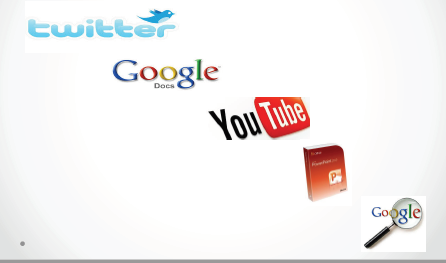 Herramientas básicas de la Web 2.0
Echemos un vistazo a algunas herramientas…
21
Alfabetización online para Microempresas
Web 2.0 – Sitios de intercambio de noticias
Pulsa en cada enlace para visualizar:
Google docs
Slideshare
Youtube
Ted.com
Vimeo
Flicker
Los sitios de uso compartido permiten a los usuarios subir, almacenar, compartir ficheros de diversos tipos en internet. Estamos hablando de documentos, presentaciones, imágenes y audios.

Normalmente estos sitios web permiten al usuario comentar las publicaciones y uploads y tener un mecanismo de calificación
22
Alfabetización online para Microempresas
Web 2.0 - Podcasting
Podcasting es el proceso de capturar un evento de audio, canción, discurso, o una mezcla de sonidos y subirlos como un objeto de sonido digital a una página web, blog o similar.
Vídeo online sobre podcasting de 2 minutos 40 segundos; 
Pulsar en el enlace o copiarlo en nuestro navegador -
https://www.commoncraft.com/video/podcasting
23
Alfabetización online para Microempresas
Web 2.0 – Captura de audio
Si estamos haciendo un podcast podemos usar Audacity – un programa gratuito para grabar y editar audios para un podcast

Ver https://sourceforge.net/projects/audacity/ 

Podemos grabar audios sobre la marcha usando un grabador digital o nuestro propio teléfono o tablet
24
Alfabetización online para Microempresas
Web 2.0 – Screencasting
Un screencast es una grabación digital de un ordenador que contiene normalmente una narración de audio.

La preparación de un screencast precisa de un ordenador con micro y software de grabación.

Algunos softwares de grabación incluyen Camtasia Studio, captivate y jing.

Utiliza el motor de búsqueda del sistema operativo de tu ordenador para buscar información sobre estos programas.
25
Alfabetización online para Microempresas
Web 2.0 – You Tube
YouTube es una página web para compartir vídeos gratuita que hace fácil el poder ver vídeos online. Se puede incluso crear y subir nuestros propios vídeos para compartirlo con otros. Creado originalemente en 2005, YouTube ahora mismo es una de las páginas más populares de internet, donde sus usuarios cada mes visualizan alrededor de 6 billones de horas de vídeos.
26
Alfabetización online para Microempresas
Web 2.0 – Blogs
Vídeo online de blogs de 2 minutos 58 segundos; 
Pulsar en el enlace o copiarlo en nuestro navegador -
https://www.youtube.com/watch?v=NN2I1pWXjXI
Un blog – abreviatura de web log – es un tipo de web donde los mensajes que se insertan se muestran del más nuevo al más antiguo.
Un blog se puede usar como un diario personal o una web promocional. Un blog se puede categorizar con palabras claves para permitir agrupar las distintas entradas que se hagan.
27
Alfabetización online para Microempresas
Web 2.0 – ¿Qué es una Wiki?
Vídeo online sobre wiki de 3 minutos 52 segundos ; 
Pulsar en el enlace o copiarlo en nuestro navegador -
https://www.youtube.com/watch?v=-dnL00TdmLY
Una Wiki es una página web colaborativa que permite a muchos usuarios generar contenidos editando directamente sobre la página web
28
Alfabetización online para Microempresas
Resumiendo la introducción a herramientas Web 2.0 para empresarios rurales
Los programas de internet de Web 2.0 le permiten como empresario rural (el productor), interactuar (publicar) con tu público (otros productores, agencias de apoyo, clientes) de una manera efectiva y eficaz.

También permite a tu público responder como revisores con comentarios que te puedan ayudar a desarrollar tu negocio y tus productos y servicios.
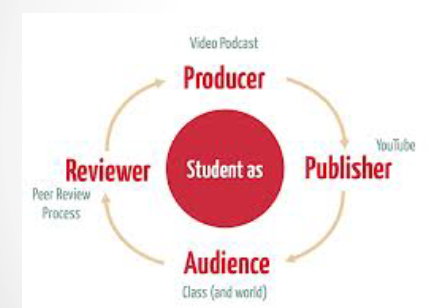 29
Fin del módulo
¡Gracias por su atención! 
30